Nestandardní dotazy v roce 2022
Zlín, 16. února 2022
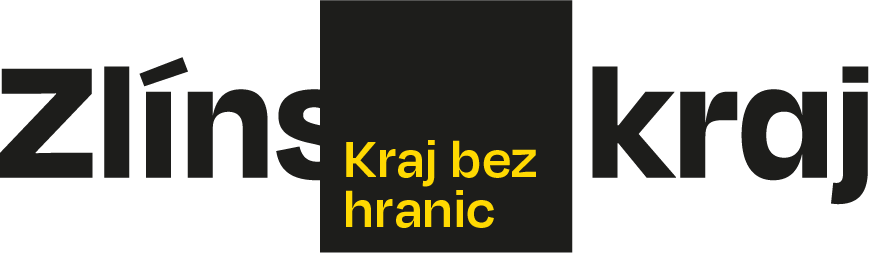 Vývoj počtu nestandardních dotazů
2
Nestandardní dotazy v jednotlivých měsících
3
Nestandardní dotazy v roce 2022 dle ObŽÚ
4
Vývoj počtu nestandardních dotazů dle ObŽÚ
5
Struktura nestandardních dotazů v roce 2022
6
Struktura nestandardních dotazů dle ObŽÚ
7
Vývoj počtu a struktury nestandardních dotazů v letech 2019 - 2022
8
Děkuji za pozornost
Krajský úřad ZK
Třída Tomáš Bati 21
Zlín 761 90